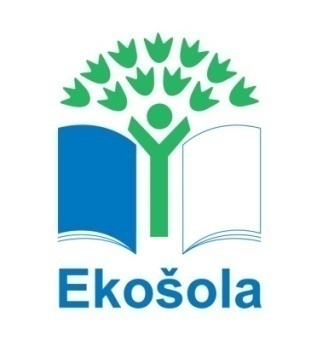 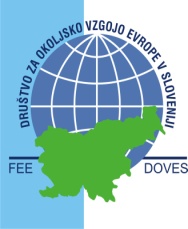 Konferenca koordinatorjev programa EKOŠOLA
Eko aplikacija 
v šolskem letu 2014/15
Kaj je potrebno narediti za ohranitev oziroma potrditev zelene zastave
Izpolniti eko akcijski načrt (rok za oddajo je 31. 10. 2014)

Izpolniti poročilo (rok za oddajo je 31. 5. 2015)

Izpolniti vprašalnik o razvoju programa Ekošola v vaši ustanovi

Poravnati pristojbino za šolsko leto 2014/15
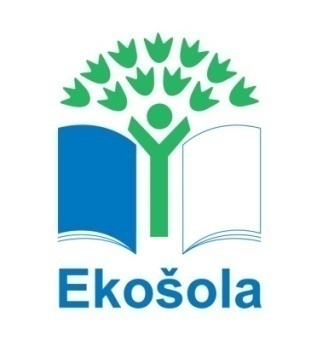 Prvi vpis v aplikacijo
Prvi vpis v aplikacijo
Prvi vpis v aplikacijo
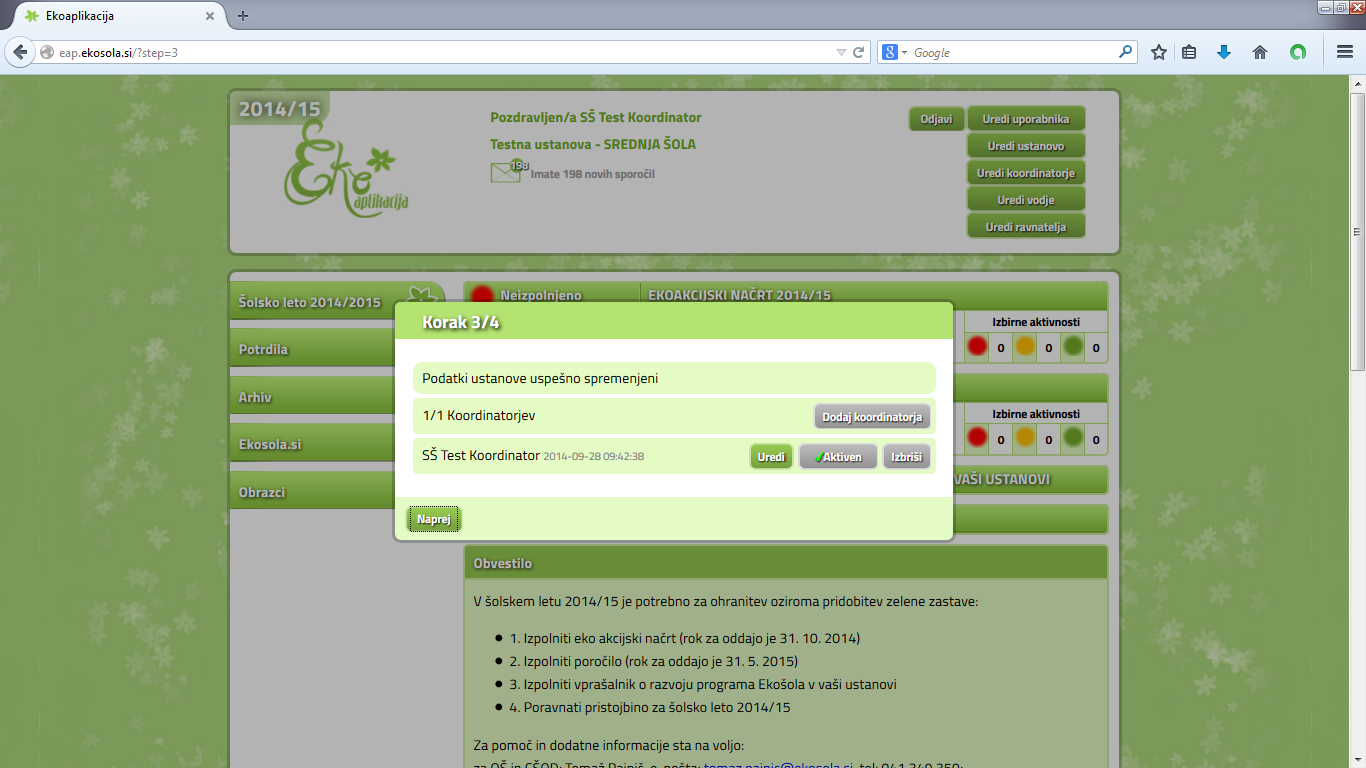 Prvi vpis v aplikacijo
Pri vsakem naslednjem vpisu v aplikacijo
ONLINE
http://eap.ekosola.si/
Novo
Novo
Novost - uredi ravnatelja
Na kaj bodite pozorni pri izpolnjevanju načrta?
Upoštevajte vizijo vaše šole, ki ste jo zapisali.
Vključite razvoj in nadgradnjo vaših vsebin                   	na osnovi preteklih izkušenj.
Upoštevajte svoje predloge, ki ste jih zapisali v 	poročilu.
Vključite  tudi učence kot vodje posameznih 	aktivnosti.
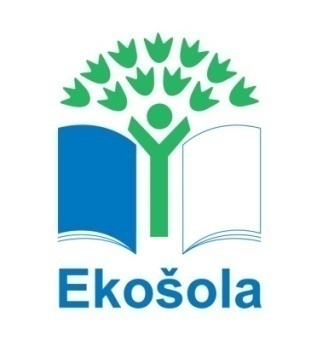 Ne pozabite?
Ko izpolnite aktivnost jo morate POSLATI V PREGLED. 
Po potrditvi aktivnosti bo avtomatsko aktivirano poročilo.
Ne pozabi na korake pri izpolnjevanju .
Pri izpolnjevanju poročila bodite pozorni, da boste označili ali želite potrdilo za vodje projektov.
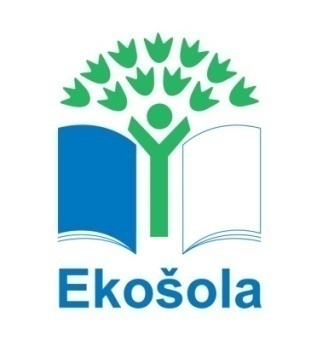 Pri rubriki Izvajalec vnesite dejanske izvajalce – učence in ostale sodelavce, ki bodo aktivno sodelovali v projektu.
V poročilu imate možnost vpisati tudi Predloge za prihodnje leto, ki so namenjeni vam, kot opomnik, da določeno aktivnost v naslednjem letu lahko še izboljšate.
Pri dodatnih opombah v Poročilu ni potrebno kopirati vsebine, ki ste jo že vpisali. Namenjeno je vašim dodatnim zapisom kot pomoč, če boste še kdaj izvajali posamezno aktivnost.
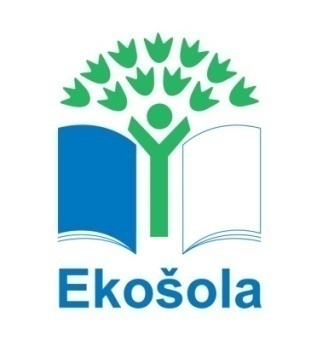 Za pomoč in dodatne informacije sva na voljo
za OŠ in CŠOD:	Tomaž Pajnič
	e-pošta:	tomaz.pajnic@ekosola.si
	tel:	041 349 350

	za SŠ in domove: 	Darja Silan
	e-pošta: 	darja.silan@ekosola.si
	tel: 	041 550 971
 
Priporočamo, da komunikacija v čim večji meri poteka preko eko aplikacije, saj s tem zagotavljamo sledljivost vprašanj in odgovorov.
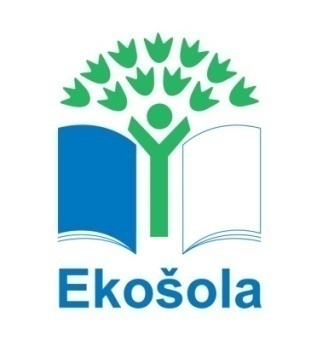